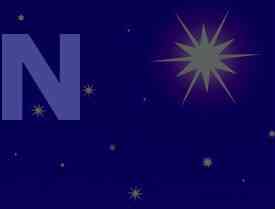 Nacht
прошла,
Темноту увела.
Замолчал сверчок,
Запел петушок.
Нам купили Orange один,
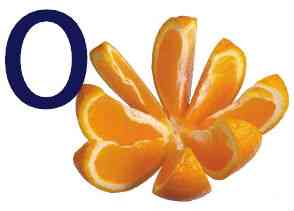 Как же быть, на вид он не делим?!
Решение есть, и верится,
На дольки он разделится.
В лес с подружкой мы пошли,Много Pilzen там нашли.
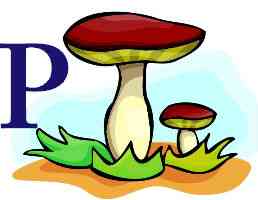 Буква "Q" у нас согласная,Интересная, прекрасная.Бьёт ключом Quelle в лесу,Скорей туда, я покажу.
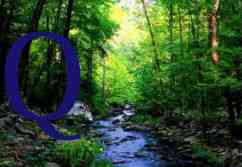 Буква"R" для нас важна,Она спасёт нас от дождя.Мы на улицу пойдём,Regenschirm с собой возьмём.
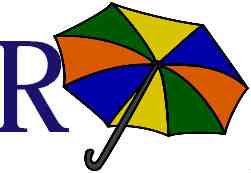 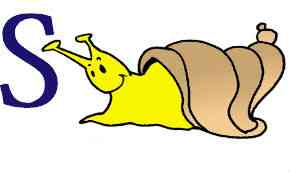 Schnecke
медленно ползёт,
На спине свой дом везёт,
Неторопливо, от куста до куста,
Дорога её не проста.
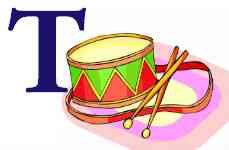 Trommel
бьют, а он гремит —
В ногу всем шагать велит.
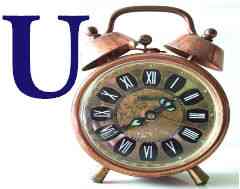 Uhr
Говорят: Uhr спешат.
Говорят: Uhr идут,
Но немножко отстают.
Мы смотрели с Мишкой вместе,
Всё же Uhr висят на месте.
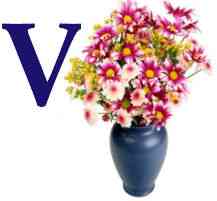 Vase
в доме так нужна,
С ней приходить к нам весна.
В Vase ставим мы цветы,
Небывалой красоты.
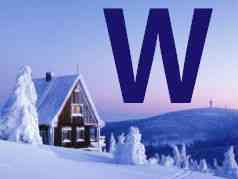 Winter
За окном мороз, вьюга и снега,
  Видно Winter к нам пришла!!!
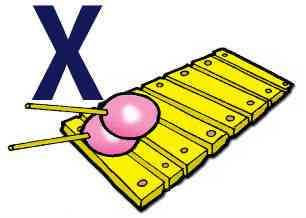 Где найдешь такое слово,
Чтобы "X" в начале было
Посмотрите - это он!
Немецко-русский Xylophon.
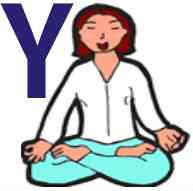 Yogi
Висевший Yogi
скрутился, словно узел:
Где руки, ноги - разобраться мука...
Листая книгу палец много муслил
Ноги, торчащей прямо из-за уха!
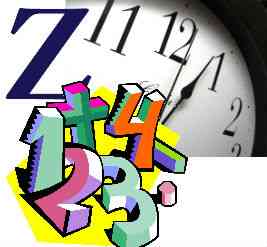 Zeit
Все мы буквы изучили,
Чуть про "Z" мы не забыли.
С "Z" мы сможем Zeit узнать,
Сможем Zahlen посчитать!